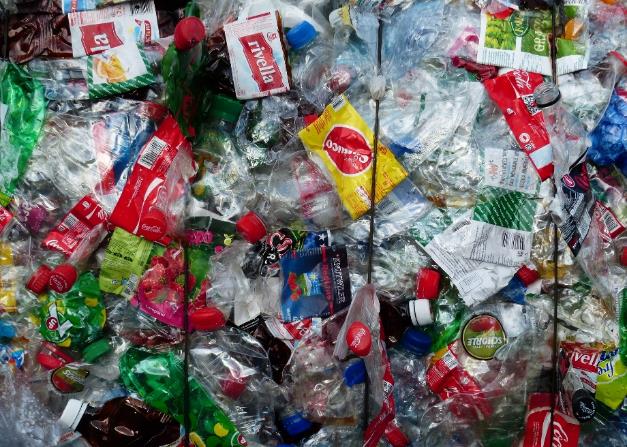 O grande desafio: micro plástico
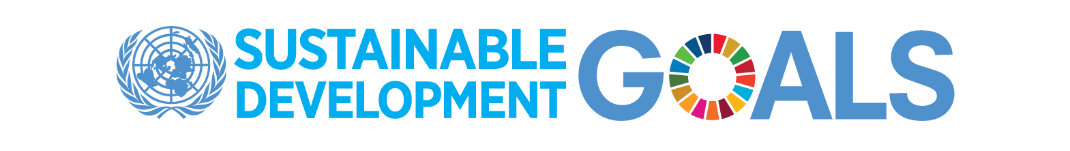 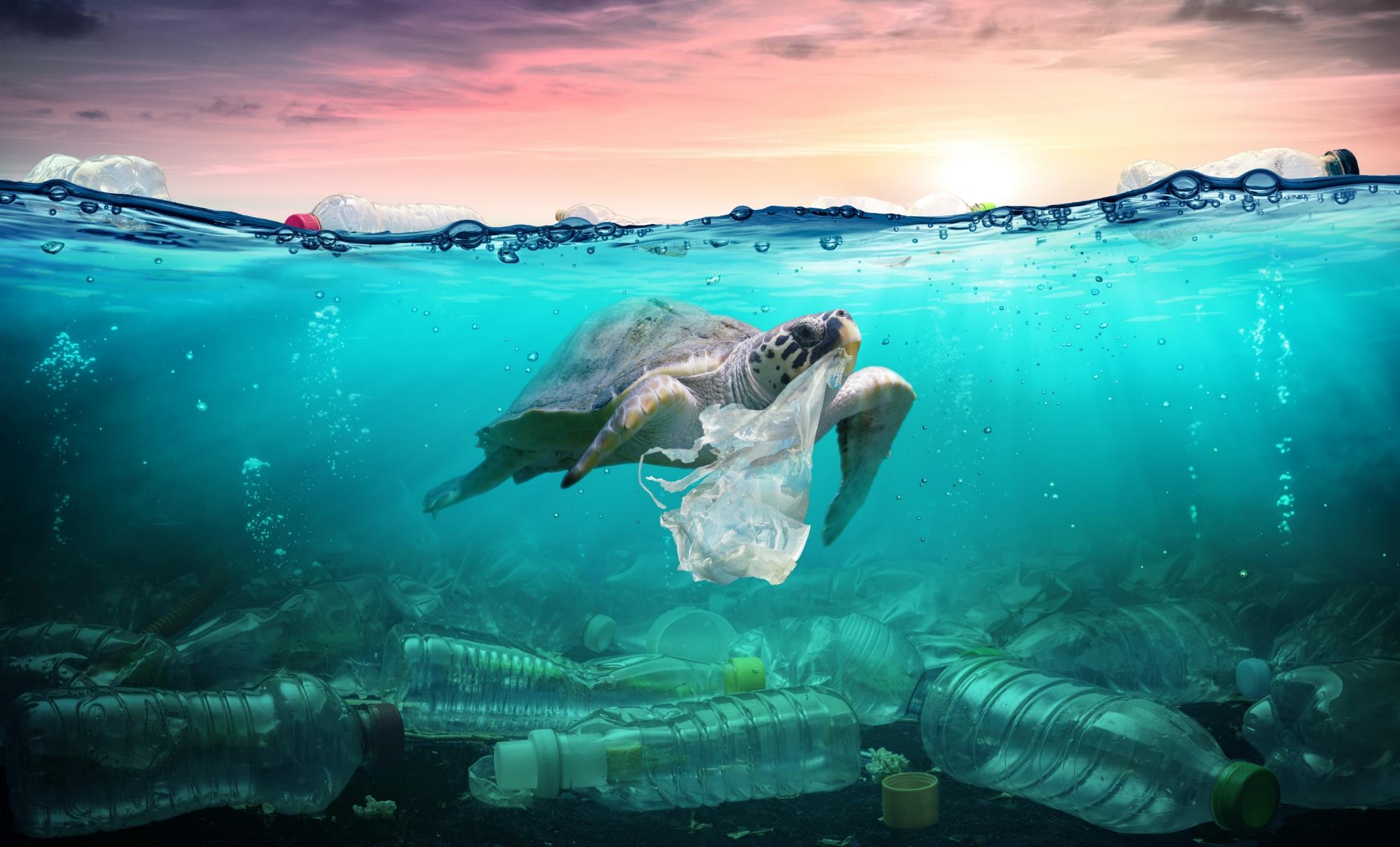 Plastic waste is killing our oceans.
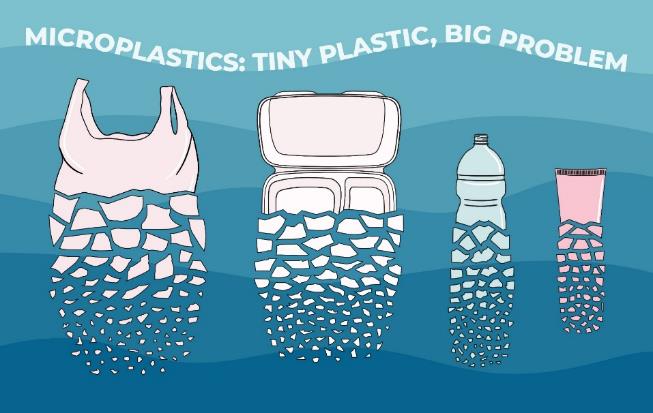 Plástico
se decompõe em pequenos fragmentos chamados microplásticos.
If we don’t act now, by 2050 there could be more plastic than fish.
Click to hear more from a scientist
Os cientistas estão preocupados com a poluição por microplásticos. 
Sabemos que eles prejudicam os animais marinhos e podem estar nos prejudicando.
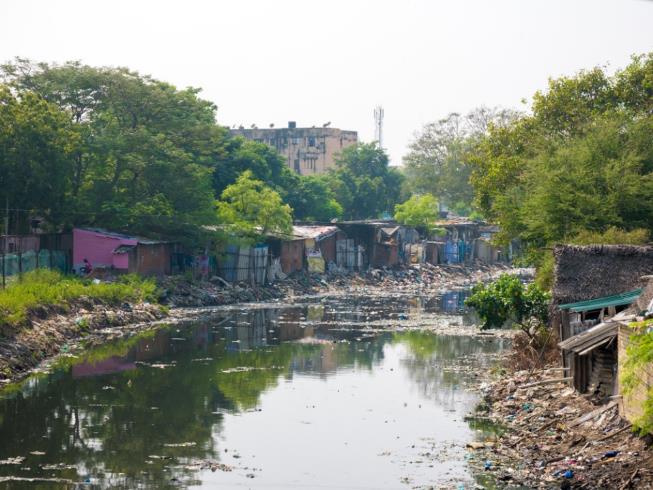 Cerca de 80% do plástico no oceano vem da terra.

Chega ao oceano a partir dos rios.
Clique para descobrir como podemos resolver o problema dos microplásticos
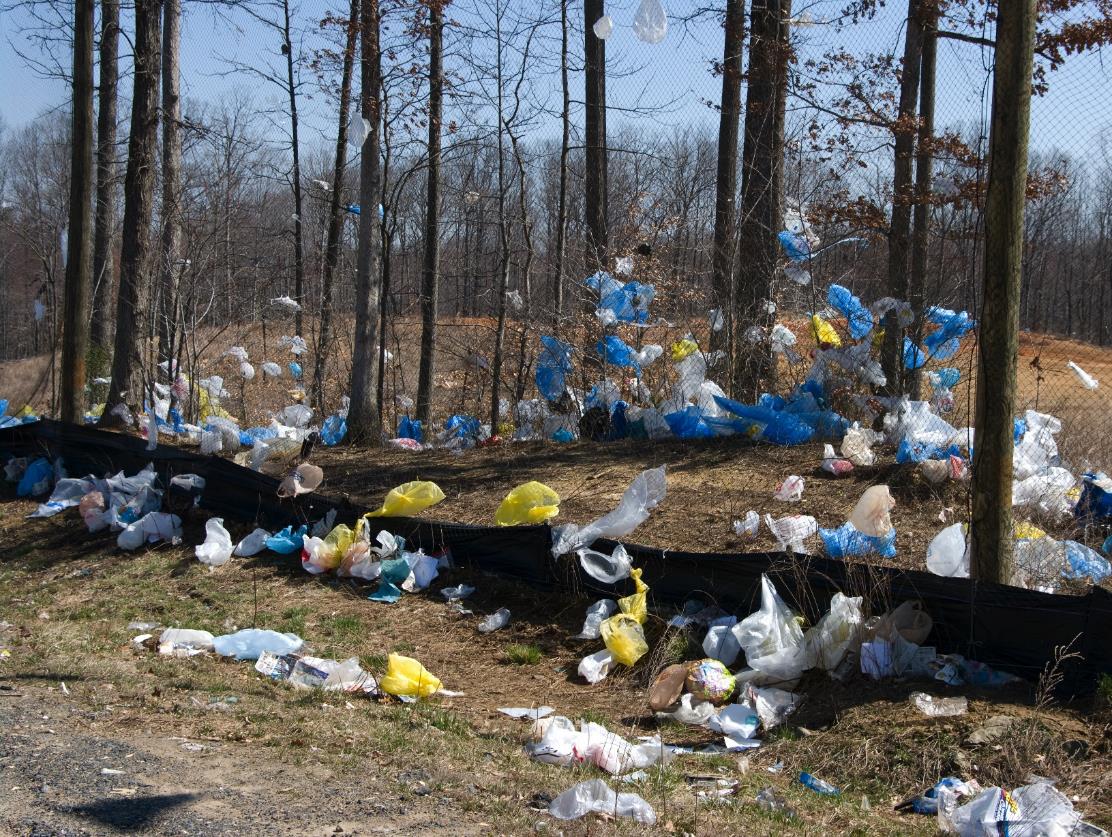 Uma solução para o problema é parar de jogar lixo na terra.
Quão ruim é o lixo plástico perto de você?
Por que não descobrir e nos contar!
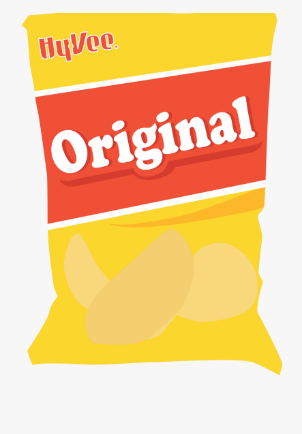 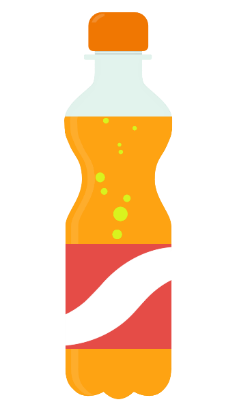 Alguns itens são plásticos descartáveis.

Eles são projetados para serem usados uma vez e depois jogados fora.
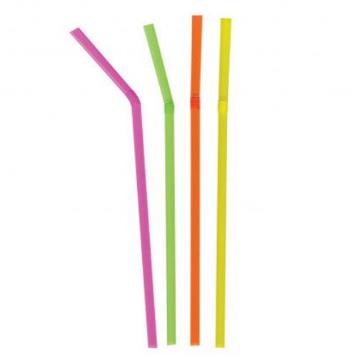 Os plásticos podem ser grandes ou muito pequenos.
microplásticos
Macroplásticos
Célula da pele
30 µm
Ameba
500 µm
grão de arroz
8 mm
Mitocôndria
4 µm
Bola de Futebol
20 cm
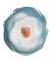 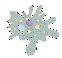 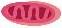 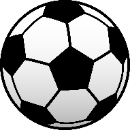 10 cm
1 m
1 mm
1 cm
1 µm
100 µm
10 µm
Cada unidade é 10 vezes (10x) maior que a unidade anterior
µm é a abreviação de micrometro 
1 µm = 0.001 mm
Recording results
For each plastic item you find record:
1. What it is.
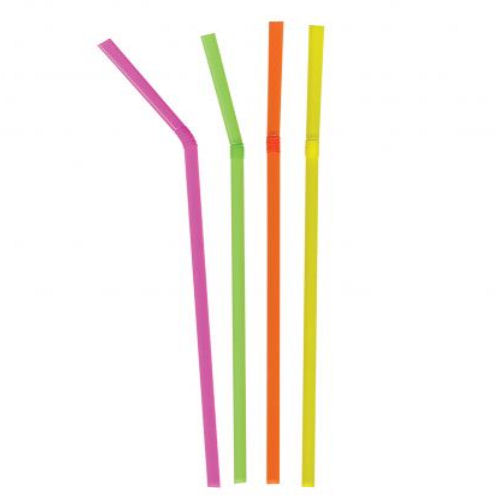 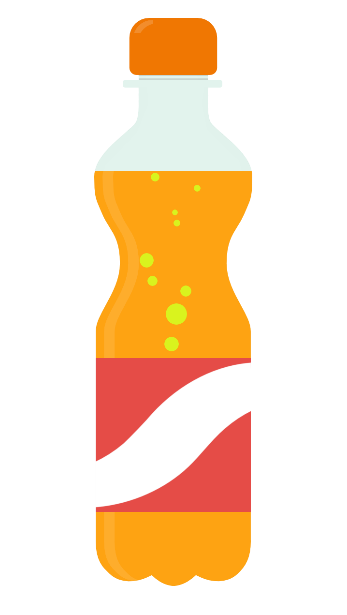 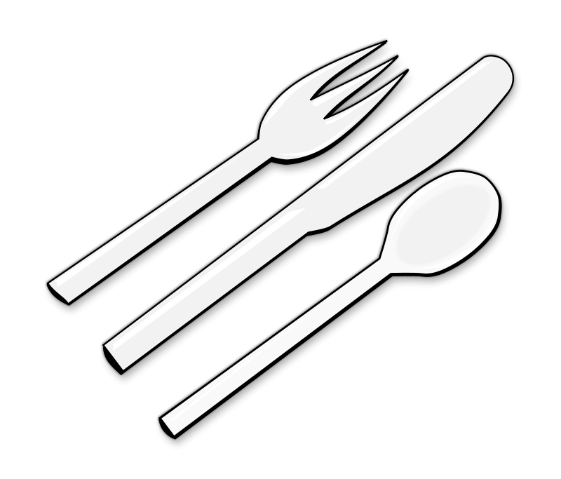 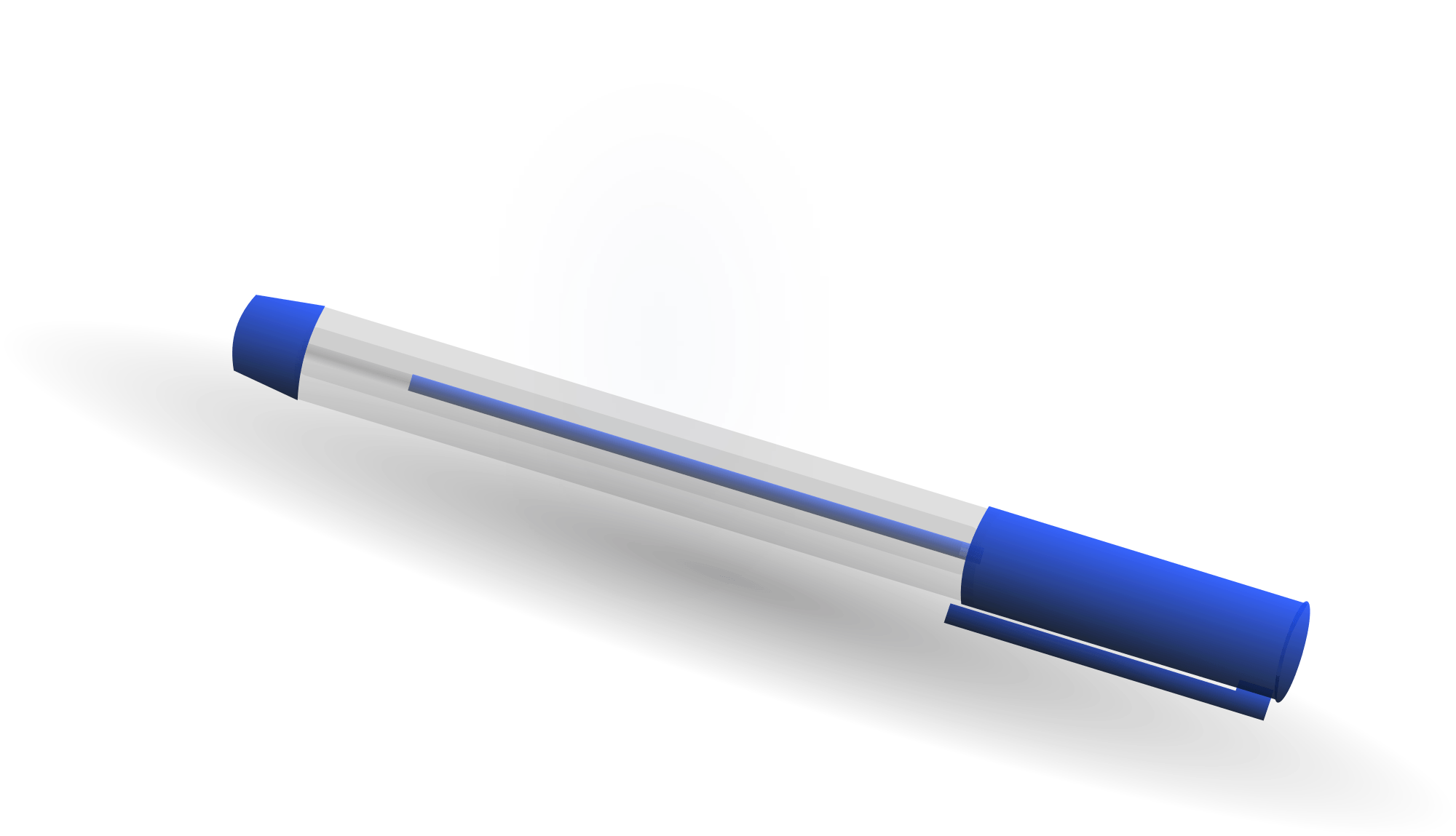 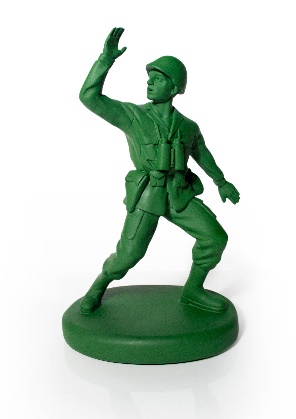 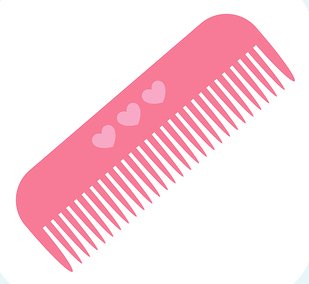 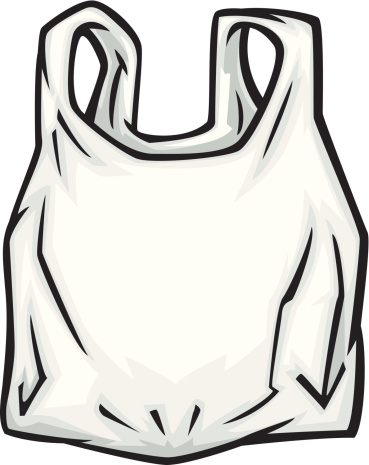 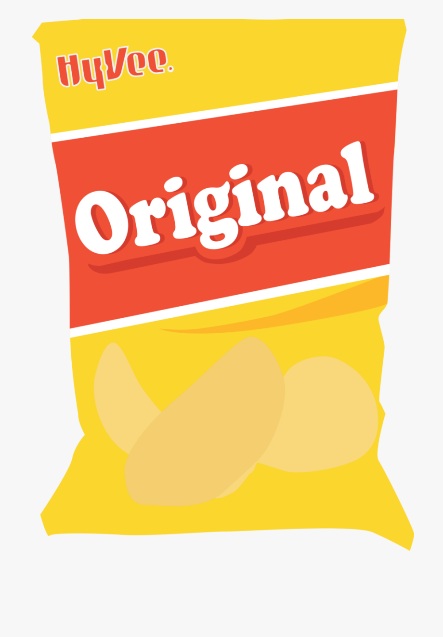 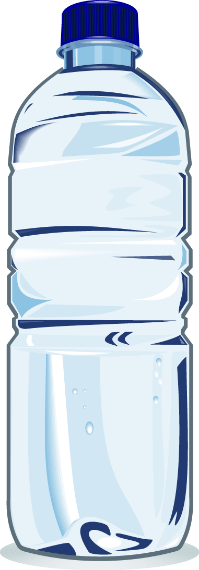 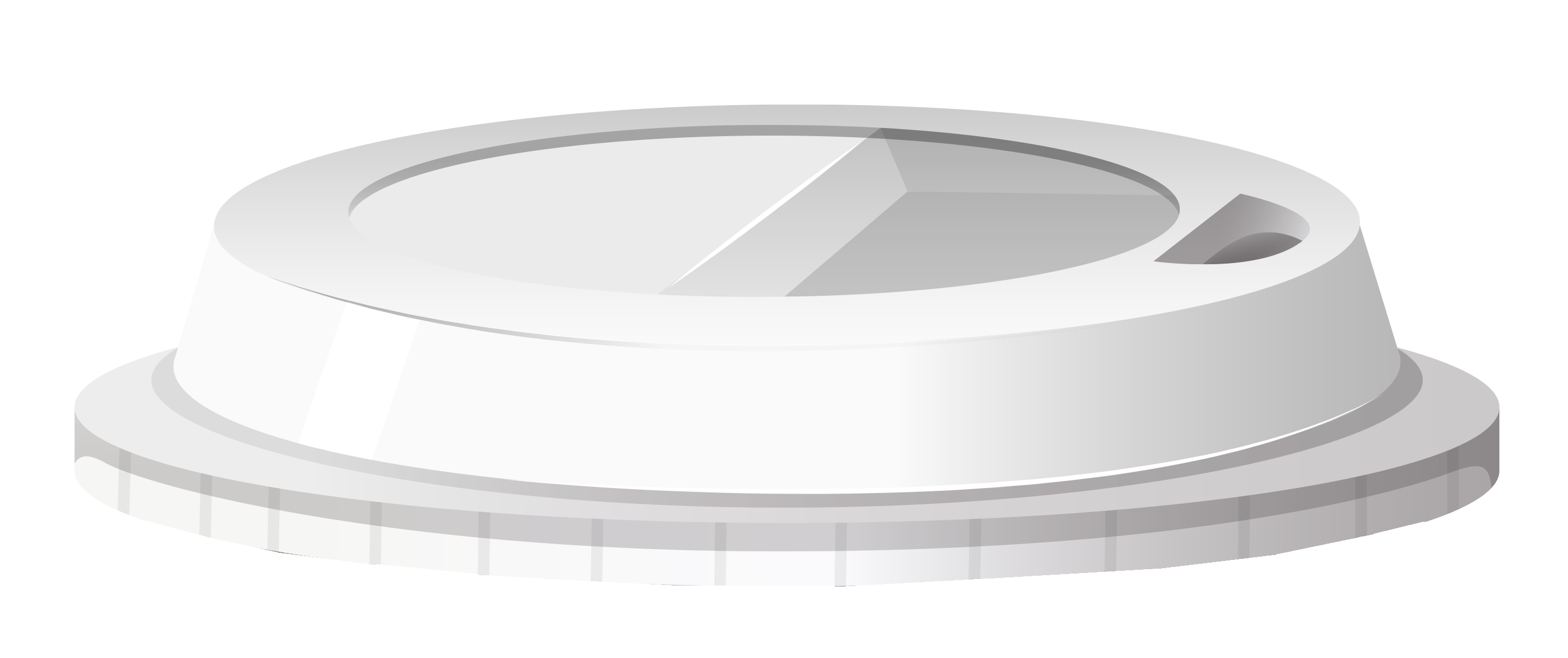 2. If it is designed to be single use (used once then thrown away).
Realize seu desafio.
Para cada pedaço de lixo plástico que você encontrar registre:
O que é.
Se for de uso único.
Como é grande.
Em seguida, junte seus resultados para uma tabela de classe.
3. How big it is.
Conte-nos o que descobriu!

Você pode incluir:
Sua tabela de classe completa.
Fotos do maior e menor plástico que você encontrou.
Uma mensagem para as pessoas sobre por que elas devem se preocupar com a poluição plástica.
Clique para compartilhar